Make Your Data Tell a Story
The Dos and Don’ts of Creating Graphics
Grace Mineta
Gmineta@southwestern.edu
Institutional Research Analyst
Southwestern University
TAIR 2018
Laguna Madre Room
13 February, 2018
Agenda
Why this topic?
A picture is worth 1,000 words 
The importance of (good) graphics
With technology anyone can create graphics 
No mainstream training in how to create good, readable graphics 
Dos and Don’ts of creating graphics 
Quick fixes to increase readability
Artistic interpretation exists in any formatting decision 
Graphics are visualized data not a piece of fine art
Additional resources and Questions
A Graphic is a pictorial representation of data
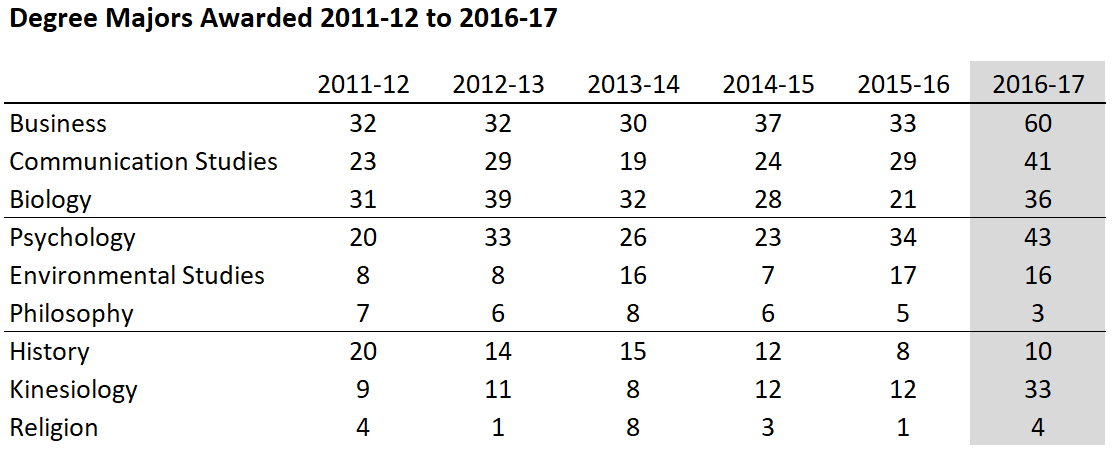 Graphics should
Show the data
Get the viewer to think about the data 
Reveal trends and conclusions (if there is one)
Serve a reasonably clear purpose
Describing a fact, exploring a trend, used as decoration on a report next to text?
Why does this graphic need to exist?
Anscombe’s Quartet
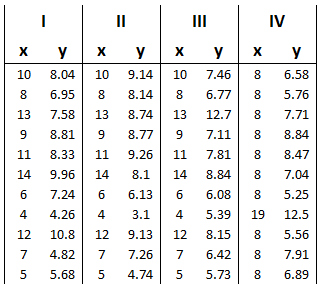 All four datasets have nearly identical descriptive statistics

Mean
X = 9
Y = 7.5

Variance
X = 11
Y = 0.816

Linear regression follows equation 
y = 0.5x + 3
Anscombe’s Quartet in graphical form
Mean
X = 9
Y = 7.5

Variance
X = 11
Y = 0.816

Linear regression follows equation 
y = 0.5x + 3
Anscombe’s Quartet
As a set of graphics
As a summary statistic
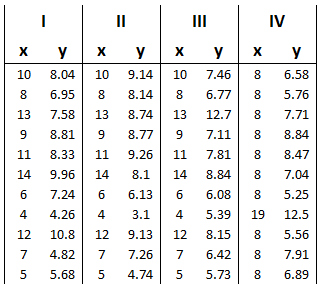 One makes the data and conclusion jump out at you 
One lets the data just sit there
Steps for creating a graphic
Research
Edit 
filter or format data
identify key message
Plot 
chose chart type 
fix scale, colors, and labels
Review 
check chart against data 
use judgement to evaluate whether your chart makes sense 
look at the chart from your reader’s perspective
Clustered Column Graphic
Clustered Column Graphic (V2)
Add data labels
Thin and lighten gridlines
Widen data bars
Use gradient or similar colors 
Avoid zebra pattern
Consider contrast
Add line to x and y axis
Example of bad contrast:
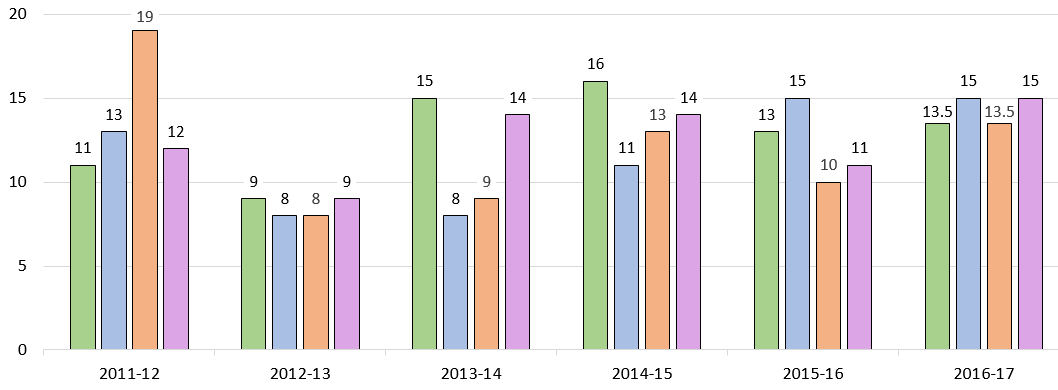 Example of bad contrast:
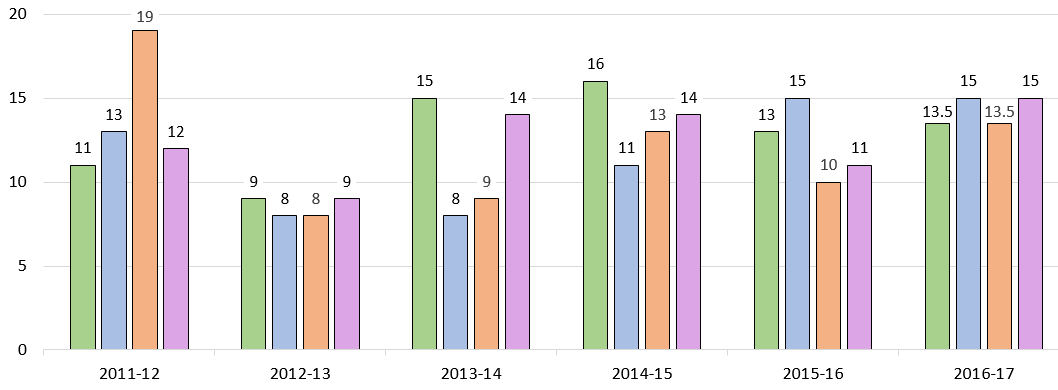 Add data labels
Thin and lighten gridlines
Widen data bars
Use gradient or similar colors 
Avoid zebra pattern
Consider contrast
Add line to x and y axis
Remove background
Title x and y axis
Label gridlines
Widen data bars
Move data labels to the outside
Change font color
Add line to x and y axis
Use block of color to emphasize piece of data
Which sentence is easiest to read?
Which sentence is easiest to read?
Which sentence is easiest to read?
Remove background
Title x and y axis
Label gridlines
Widen data bars
Move data labels to the outside
Change font color
Add line to x and y axis
Use block of color to emphasize piece of data
Before you create a graphic
Know your data, your purpose, and your conclusion
If you don’t know what the data says, the reader definitely won’t know. 
Throw data in different graphics until your conclusion pops
Also useful for identifying outliers
Identify your purpose and think about your indented audience
Where is the top?
Top
Remove 3d effects
Add data labels
Darken x axis groups
Add dark line to x axis
Remove background
Remove shading
Use color sparingly
Move x axis title to the bottom of the graphic
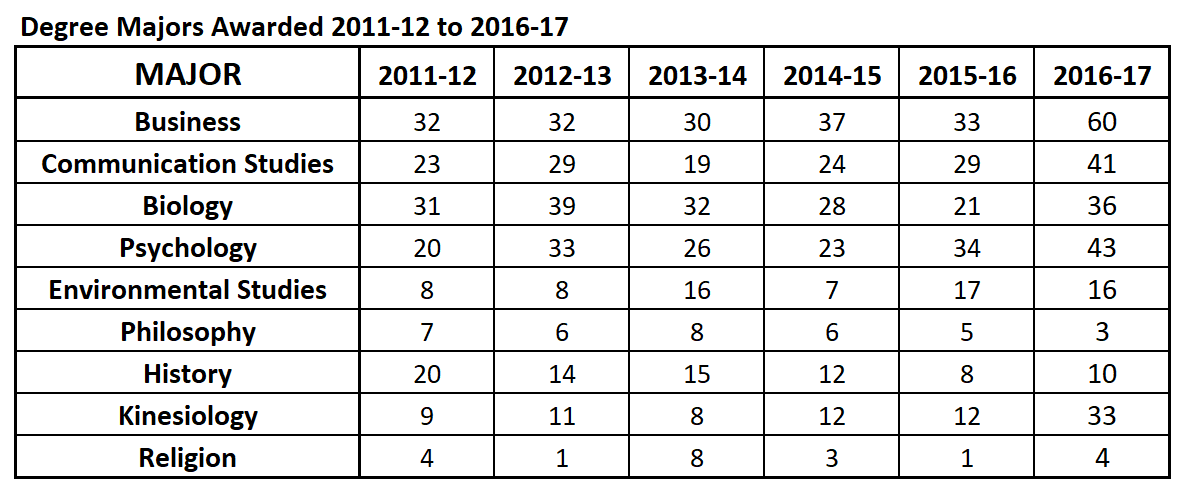 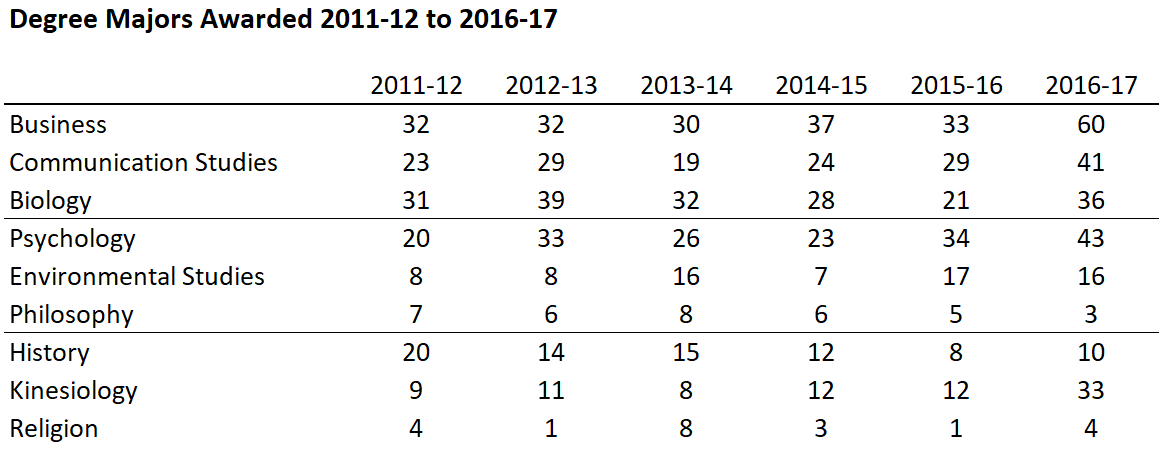 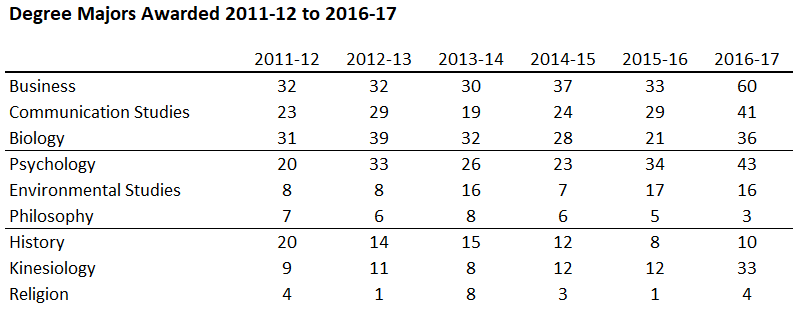 Remove most gridlines
Put a thick line at top, thin lines every 3-4 rows
Minimize use of different font size, ALL CAPS, bold, or italic
Shade a row to emphasize that data
Add description of table under title (if necessary)
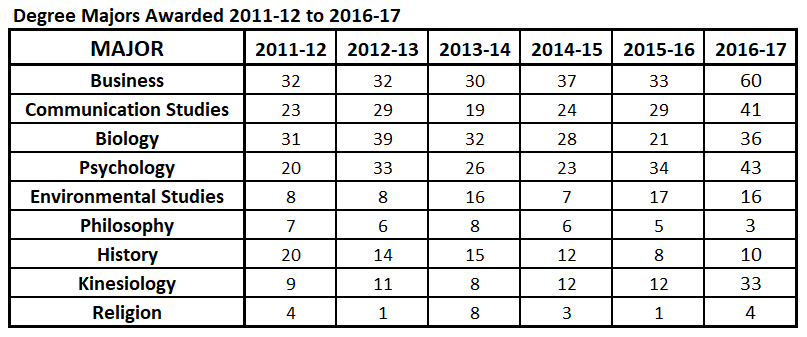 Let’s work through an example!
Pie 
Chart
Pie 
Chart
Remove 3d effects 
The biggest “slice” should always go first
Put colors in a gradient / similar complimentary colors
Use bright color to emphasize piece of data
Add data labels with percentages
Add title
Line 
Graph
Line 
Graph
Avoid long-distance labeling
Order of legend should match last data point
Add gridlines
Thicken data lines
Make data lines unique
Great for comparing different sets of data
Too many lines on the graphic obscures key information
Multi-Series Line Chart
Remove gridlines
Use color to emphasize 
If using greyscale/gradient, most important piece of data should be the black line
If graphic has more than four lines, split it
Panel of charts or set of multi-series line charts
Rules for Graphics
Keep it simple – every bit of ink must serve a purpose
Don’t use 3D
Use colors effectively
Thin out and lighten gridlines
Add data labels and axis titles when needed
Fancy formatting and tricks are unnecessary – let the data speak for itself
References and additional reading:

Wong, Dona. (2010). The Wall Street Journal Guide to Information Graphics (1st ed.). New York, NY: W. W. Norton & Company, Inc. 

Tufte, Edward. (2001). The Visual Display of Quantitative Information (2nd ed.). Cheshire, CT: Graphic Press. 

Tufte, Edward. (1997). Visual Explanations: Images and Quantities, Evidence and Narrative (8th ed.). Cheshire, CT: Graphic Press. 

Nicole, A; Pexman, P. (2010). Displaying Your Findings: A Practical Guide for Creating Figures, Posters, and Presentations (6th ed.). Washington, DC: American Psychological Association. 

Kosslyn, Stephen. (1994). Elements of Graph Design (1st ed.). New York, NY: W. H. Freeman and Company.
Questions?
This presentation will be posted on the TAIR website
My email is: gmineta@southwestern.edu